1
Обращение медицинских изделий 

Перспективы регуляторных практик
Д.Ю. Павлюков

заместитель руководителя Федеральной службы по надзору в сфере здравоохранения
Государственная регистрация медицинских изделий
2
Процедура государственной регистрации, установленная постановлением Правительства Российской Федерации от 18.03.2020 № 299 
(ускоренная регистрация медицинских изделий с низкой степенью потенциального риска их применения)
Процедура государственной регистрации, предусмотренная постановлением Правительства Российской Федерации от 03.04.2020 № 430 
«Об особенностях обращения медицинских изделий, в том числе государственной регистрации серии (партии) медицинского изделия»
Регистрация медицинских изделий в рамках Евразийского экономического союза
3
Основные достижения в сфере регистрации медицинских изделий
С 2017 года Росздравнадзор начал проводить работу по включению в перечень учреждений, организаций и предприятий, имеющих право проводить исследования (испытания) медицинских изделий в целях их регистрации в рамках Союза
В Росздравнадзор поступило:
53 заявления в целях регистрации медицинских изделий в качестве референтного государства
2 заявления в целях внесения изменений в регистрационное досье медицинского изделия
2 заявления в целях регистрации в государствах-членах, не указанных заявителем ранее в качестве государств признания
11 экспертных заключений референтных государств в целях их согласования
Росздравнадзором выдано:
4 регистрационных удостоверения в качестве референтного государства (в том числе с проведением инспектирования производства)
Информация о перечне организаций, имеющих право проводить исследования (испытания) медицинских изделий в целях их регистрации в рамках Союза, и медицинских изделиях, включенных единый реестр медицинских изделий, зарегистрированных в рамках Союза, представлена на официальном сайте Росздравнадзора и  в открытой части информационной системы Союза в сфере обращения медицинских изделий.
Новеллы национального законодательства
4
Федеральный закон от 30.04.2021 № 128-ФЗ «О внесении изменений в Федеральный закон «Об основах охраны здоровья граждан в Российской Федерации» и статьи 12 и 22 Федерального закона «О лицензировании отдельных видов деятельности»
устранён правовой пробел в части возможности применения в медицинской практике медицинских изделий по окончании срока действия их регистрационный удостоверений, если срок службы (срок годности) таких медицинских изделий не истек
установлена возможность обращения изделий, в том числе произведенных в течение 180 календарных дней после дня принятия Росздравнадзором решения о внесении изменений в документы, содержащиеся в регистрационном досье на медицинское изделие, в соответствии с информацией, содержащейся в таких документах до дня принятия указанного решения
введен особый порядок обращения  незарегистрированных медицинских изделий для диагностики in vitro при наличии у медицинской организации разрешения на применение такого медицинского изделия
уточнены понятия «недоброкачественное медицинское изделие» и «неблагоприятное событие»
с 1 января 2022 года предусмотрена отмена лицензирования производства медицинской техники
заложены основы инспектирования производства на национальном уровне, в том числе в отношении медицинских изделий, которые изготовлены по индивидуальным заказам пациентов, к которым предъявляются специальные требования по назначению медицинских работников
расширен перечень медицинских изделий, не подлежащих регистрации на территории Российской Федерации
Перечень медицинских изделий, не подлежащих регистрации на территории Российской Федерации
5
На территории Российской Федерации не регистрируются:
медицинские изделия, перечисленные в пункте 11 статьи 4 Соглашения о единых принципах и правилах обращения медицинских изделий (изделий медицинского назначения и медицинской техники) в рамках Евразийского экономического союза от 23 декабря 2014 года;
медицинские изделия, ввезенные на территорию Российской Федерации для оказания медицинской помощи по жизненным показаниям конкретного пациента на основании разрешения, выданного в порядке, установленном Правительством Российской Федерации, уполномоченным федеральным органом исполнительной власти, осуществляющим функции по контролю и надзору в сфере охраны здоровья;
медицинские изделия, произведенные в Российской Федерации для экспорта за пределы территории Евразийского экономического союза и не предназначенные для применения на территории Евразийского экономического союза, а также произведенные в Российской Федерации для проведения опытно-конструкторских работ, исследований (испытаний);
медицинские изделия, которые предназначены для применения на территории международного медицинского кластера или на территориях инновационных научно-технологических центров;
медицинские изделия, представляющие собой укладки, наборы, комплекты и аптечки, состоящие из зарегистрированных медицинских изделий (за исключением медицинских изделий, связанных с источником энергии или оборудованных источником энергии) и (или) лекарственных препаратов, объединенных общей упаковкой, при условии сохранения вторичной (потребительской) упаковки или первичной упаковки лекарственного препарата в случае, если вторичная (потребительская) упаковка не предусмотрена, производителя (изготовителя) каждого из изделий и (или) лекарственных препаратов, входящих в указанные укладки, наборы, комплекты и аптечки, и при условии сохранения ее маркировки;
медицинские изделия, которые предназначены для диагностики заболеваний путем проведения исследований образцов биологического материала человека вне его организма, изготовлены в медицинской организации и применяются в медицинской организации, их изготовившей (незарегистрированные медицинские изделия для диагностики in vitro).
Требования к системе менеджмента качества при производстве медицинских изделий
Требования к внедрению СМК дифференцированы в зависимости от потенциального риска их применения
Оценка СМК проводится для 5 процедур
ОБЯЗАНЫ
ВПРАВЕ
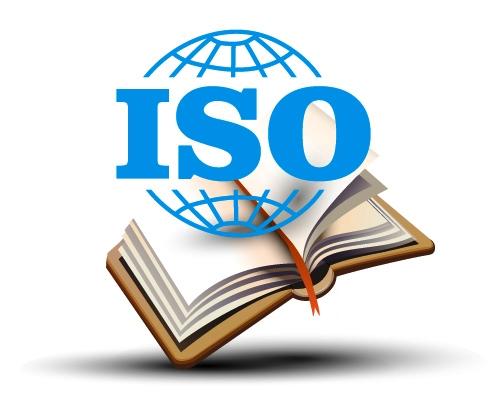 Применение незарегистрированных медицинских изделий для осуществления диагностики in vitro
Разработка новых методов исследований, используемых в медицинской генетике, онкологии, иммунологии, вирусологии и других дисциплинах
Персонализация диагностических тестов и сужение их области применения
Орфанные заболевания
Экономическая нецелесообразность проведения государственной регистрации как медицинских изделий
Невозможность установления статистически
достоверной чувствительности и (или) специфичности метода диагностики
ОТСУТСТВИЕ ЛЕГАЛЬНОГО ДОСТУПА ПАЦИЕНТОВ К СОВРЕМЕННЫМ ТЕХНОЛОГИЯМ
Постановление Правительства Российской Федерации «Об утверждении порядка предоставления, переоформления, подтверждения и отмены разрешения на применение незарегистрированного медицинского изделия для диагностики in vitro, требований к медицинским организациям, в которых изготавливаются и применяются незарегистрированные медицинские изделия для диагностики in vitro, и требований к незарегистрированным медицинским изделиям для диагностики in vitro
Применение новейших медицинских технологий  при оказании лечебно-диагностической медицинской помощи населению Российской Федерации и развитие персонифицированной медицины
Результаты государственного контроля за обращением медицинских изделий
В ПЕРИОД С 2018 ПО 2021 ГОД БЫЛО ПРОВЕДЕНО 8623 ПРОВЕРКИ (ИЗ НИХ ВНЕПЛАНОВЫХ 5776):
Статистика выявленных фальсифицированных, незарегистрированных 
и недоброкачественных медицинских изделий
Сумма наложенных штрафов по ст. 6.28 КоАП Российской Федерации составила более 6,4 млн. рублей, процент взысканных штрафов составил – 74,3%.
Решения по результатам рассмотрения заявлений на ввоз медицинских изделий в целях государственной регистрации
Новые подходы государственного контроля за обращением медицинских изделий
9
В рамках федерального государственного контроля (надзора) за обращением медицинских изделий
с 1 июля 2021 года Федеральной службой по надзору в сфере здравоохранения (территориальными органами Росздравнадзора)  могут проводиться следующие мероприятия:
Федеральный закон от 31.07.2020 № 248-ФЗ «О государственном контроле (надзоре) и муниципальном контроле 
в Российской Федерации»
Определяет правовые и организационные основы планирования и осуществления государственного контроля (надзора), устанавливает гарантии защиты прав граждан и организаций как контролируемых лиц, в том числе механизм досудебного обжалования
Смещение акцента с проведения проверок на профилактику нарушений субъектами обращения медицинских изделий обязательных требований
Определяет информационное обеспечение государственного контроля: реестр видов контроля, единый реестр контрольных мероприятий, документы, составляемые и используемые при осуществлении государственного контроля, информационную систему досудебного обжалования
При определении срока исполнения предписания контрольно-надзорный орган рассматривает вопрос об учете имущественного и финансового положения контролируемого лица
Приоритет профилактики перед контрольными (надзорными) мероприятиями
Запрет на разглашение итогов контрольных (надзорных)
мероприятий
Выбираемые контрольные (надзорные) мероприятия должны быть соразмерны характеру нарушения, потенциальному вреду
Запрет на необоснованное увеличение сроков контроля
Программное обеспечение, являющееся медицинским изделием, в том числе программное обеспечение с применением технологий искусственного интеллекта
10
Указ Президента Российской Федерации от 10.10.2019 № 490 "О развитии искусственного интеллекта в Российской Федерации"
Письмо Федеральной службы по надзору в сфере здравоохранения от 13 февраля 2020 г. № 02И-297/20 
"О программном обеспечении"
Приказ Минздрава России от 30.06.2020 № 661н «Об утверждении Порядка ввоза на территорию Российской Федерации медицинских изделий в целях государственной регистрации»
Приказ Минздрава России от 07.07.2020 № 686н «О внесении изменений в приложения № 1 и № 2 к приказу Министерства здравоохранения Российской Федерации от 6 июня 2012 г. № 4н «Об утверждении номенклатурной классификации медицинских изделий»
Приказ Минздрава России от 20.11.2020 № 1236н «О внесении изменений в требования к содержанию технической и эксплуатационной документации производителя (изготовителя) медицинского изделия, утвержденные приказом Министерства здравоохранения Российской Федерации от 19 января 2017 г. № 11н»
Постановление Правительства Российской Федерации от 24.11.2020 № 1906 
«О внесении изменений в Правила государственной регистрации медицинских изделий»
Приказ Минздрава России от 22.04.2021 № 386н "О внесении изменений в приказ Министерства здравоохранения Российской Федерации от 20 марта 2020 г. № 206н «Об утверждении Порядка организации и проведения экспертизы качества, эффективности и безопасности медицинских изделий»
Методические рекомендации по порядку проведения экспертизы качества, эффективности и безопасности медицинских изделий (в части программного обеспечения) для государственной регистрации в рамках национальной системы
Рекомендация Коллегии Евразийской экономической комиссии от 29.06.2021 № 15 "О внесении изменений в Критерии отнесения продукции к медицинским изделиям в рамках Евразийского экономического союза"
Программное обеспечение, являющееся медицинским изделием, в том числе программное обеспечение с применением технологий искусственного интеллекта
11
Принятые меры позволили значительно упростить процесс регистрации программного обеспечения, в том числе зарегистрировать 7 изделий, представляющих собой программное обеспечение с применением технологий искусственного интеллекта
Основные направления развития в сфере регистрации в рамках Евразийского экономического союза
Основные направления развития в сфере государственной регистрации
внесение изменений в Правила классификации медицинских изделий в зависимости от потенциального риска применения, утвержденные решением Коллегии Евразийской экономической комиссии от 22 декабря 2015 г. № 173;
конкретизация принципов проведения клинических испытаний (проектируемые изменения в приказ Минздрава России от 09.01.2014 № 2н);
разработка особой процедуры внесения изменений в документы, содержащиеся в регистрационном досье программного обеспечения, являющегося медицинским изделием.
внесение изменений в Правила проведения клинических и клинико-лабораторных испытаний (исследований) медицинских изделий, утвержденные решением Совета Евразийской экономической комиссии от 12 февраля 2016 г. № 29.
Медицинская организация
Dataset

 проверка
 проверка
 проверка
Регистрация

Формирование контрольного Dataset

 подтверждение
 подтверждение
 подтверждение
Программное обеспечение с применением технологий искусственного интеллекта
Формирование из однородных данных группового контрольного Dataset

 подтверждение
 подтверждение
 подтверждение
12
Спасибо за внимание!
Д.Ю. Павлюков

заместитель руководителя Федеральной службы по надзору в сфере здравоохранения